Б Е Л К И
ДЖАФАРОВА СААДАТ ЗУБЕИР КЫЗЫ
Учитель биологии ГБОУ СОШ № 45
ЦАО г.Москвы
"Жизнь — это открытые саморегулирующиеся и самовоспроизводящиеся системы совокупностей живых организмов, построенные из сложных биологических полимеров — белков и нуклеиновых кислот". Основой всего живого считаются нуклеиновые кислоты и белки, так как они функционируют в клетке, образовывают сложные соединения, которые входят в структуру всех живых организмов. Все живые организмы в природе состоят из одинаковых уровней организации, это общая для всех живых организмов характерная биологическая закономерность.
Белки— высокомолекулярные органические соединения – (ВМС), нерегулярные биополимеры, состоящие из мономеров- аминокислот, соединенных  пептидной связью. В живых организмах аминокислотный состав белков определяется генетическим кодом, при синтезе в большинстве случаев используется 20 стандартных аминокислот. Множество их комбинаций дают большое разнообразие свойств молекул белков.
СТРОЕНИЕ АМИНОКИСЛОТ
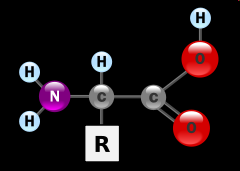 В аминокислотах
 выделяют 
три функциональные 
группы:
1.Аминогруппа
3.Радикал ( они разные 
у всех аминокислот)
2.Карбоксильная группа
Незаменимые аминокислоты
Не могут быть синтезированы в организме. Поэтому их поступление в организм с пищей необходимо. Незаменимыми для человека и животных являются 8 аминокислот: 
Валин -зерновые, мясео, грибы, молочные продукты, арахис.
Изолейцин - миндаль, кешью, куриное мясо, яйца, рыба, чечевица, печень, мясо.  
Лейцин – мясо, рыба,  рис, чечевица, орехи.
Лизин – рыба, мясо, молочные продукты, пшеница, орехи. 
Метионин - мясо, рыба, яйца, бобы, фасоль, чечевица и соя. 
Треони́н – молочные продукты и яйца, в умеренных количествах в орехах. 
 Триптофан – овес, бананы, сушёные финики, арахис, кунжут, молоко, творог, рыба, курица, индейка, мясо. 
Фенилалани́н - говядина, куриное мясо, рыба, соевые бобы, яйца, творог, молоко.
ПЕПТИДНАЯ СВЯЗЬ
Пептидная связь — вид амидной связи,
 возникающей при
 образовании белков и пептидов 
в результате
 взаимодействия α-аминогруппы (—NH2) 
одной аминокислоты с α-карбоксильной
группой (—СООН)
 другой аминокислоты.
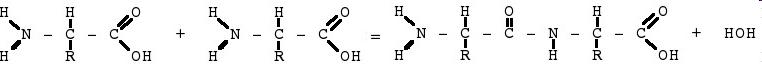 Свойства.
Размер белка может измеряться количеством аминокислот Самый большой из известных в настоящее время белков — титин. Это  крупный эластичный белок, соединяющий миозин с линией Z . 
Сравнительный размер белков. Слева направо: Антитело, гемоглобин, инсулин, аденилаткиназа и глютаминсинтетаза.
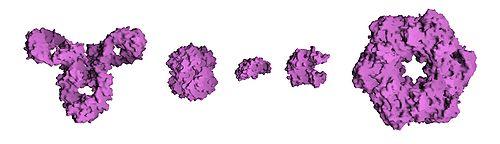 Денатурация.
Резкое изменение условий, например, нагревание или обработка белка кислотой или щёлочью приводит к потере четвертичной, третичной и вторичной структур белка, называемой денатурацией. Самый известный случай денатурации белка в быту — это приготовление куриного яйца
ОБРАТИМАЯ
Если сохранена
 первичная структура
НЕОБРАТИМАЯ
Если первичная 
Структура разрушена
Б Е Л К И
Сложные 
 могут включать:
- ионы металла (металлопротеиды) 
-пигмент (хромопротеиды), 
-комплексы с липидами (липопротеины), 
-нуклеиновые кислоты(нуклеопротеиды), 
-остаток фосфорной кислоты (фосфопротеиды), 
-углевод (гликопротеины)
Простые

Состоят
 только из
 аминокислотных
 остатков
Уровни структуры белка.
Первичная структура — последовательность аминокислот в полипептидной цепи. 
Определяется и соответствует последовательности нуклеотидов в молекуле ДНК
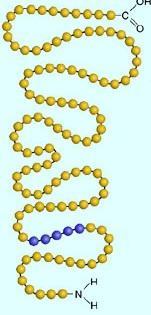 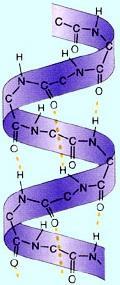 Вторичная структура — локальное упорядочивание фрагмента полипептидной цепи, стабилизированное водородными связями и гидрофобными взаимодействиями.
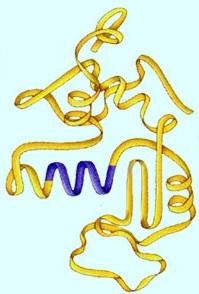 Третичная структура  — пространственное строение полипептидной цепи — взаимное расположение элементов вторичной структуры, стабилизированное взаимодействием между боковыми цепями аминокислотных остатков. В стабилизации третичной структуры принимают участие: ковалентные связи; ионные взаимодействия; водородные связи; гидрофобные взаимодействия.
Четверичная структура  — субъединичная структура белка. Взаимное расположение нескольких полипептидных цепей в составе единого белкового комплекса.
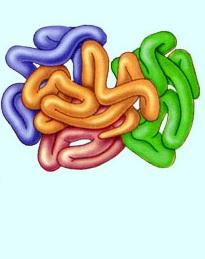 Функции белков.
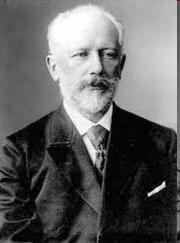 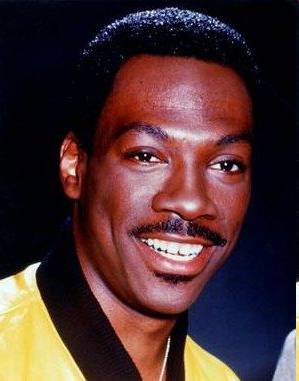 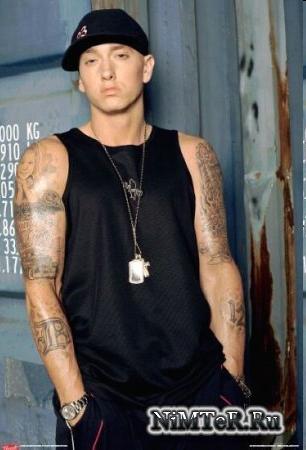 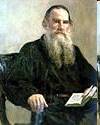 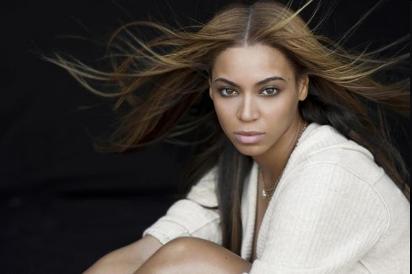 ЧТО
 ОБЩЕГО 
У ЛЮДЕЙ 
НА ПРЕДЫДУЩЕМ СЛАЙДЕ?
КАК ЭТИ ФОТОГРАФИИ СВЯЗАНЫ С  ТЕМОЙ УРОКА?
ИТОГИ УРОКА:
1.Что узнали?
2.Для чего это нужно?
3.Насколько это важно?
4.Как вас изменили эти знания?
Домашнее задание
1.Составить синквейн со словами: белок, аминокислота, радикал.
2.& 3 по учебнику Общая биология: Учеб. Для 10–11 кл. Д.К.Беляев, П.М.Бородин, Н.Н.Воронцов и др. М.